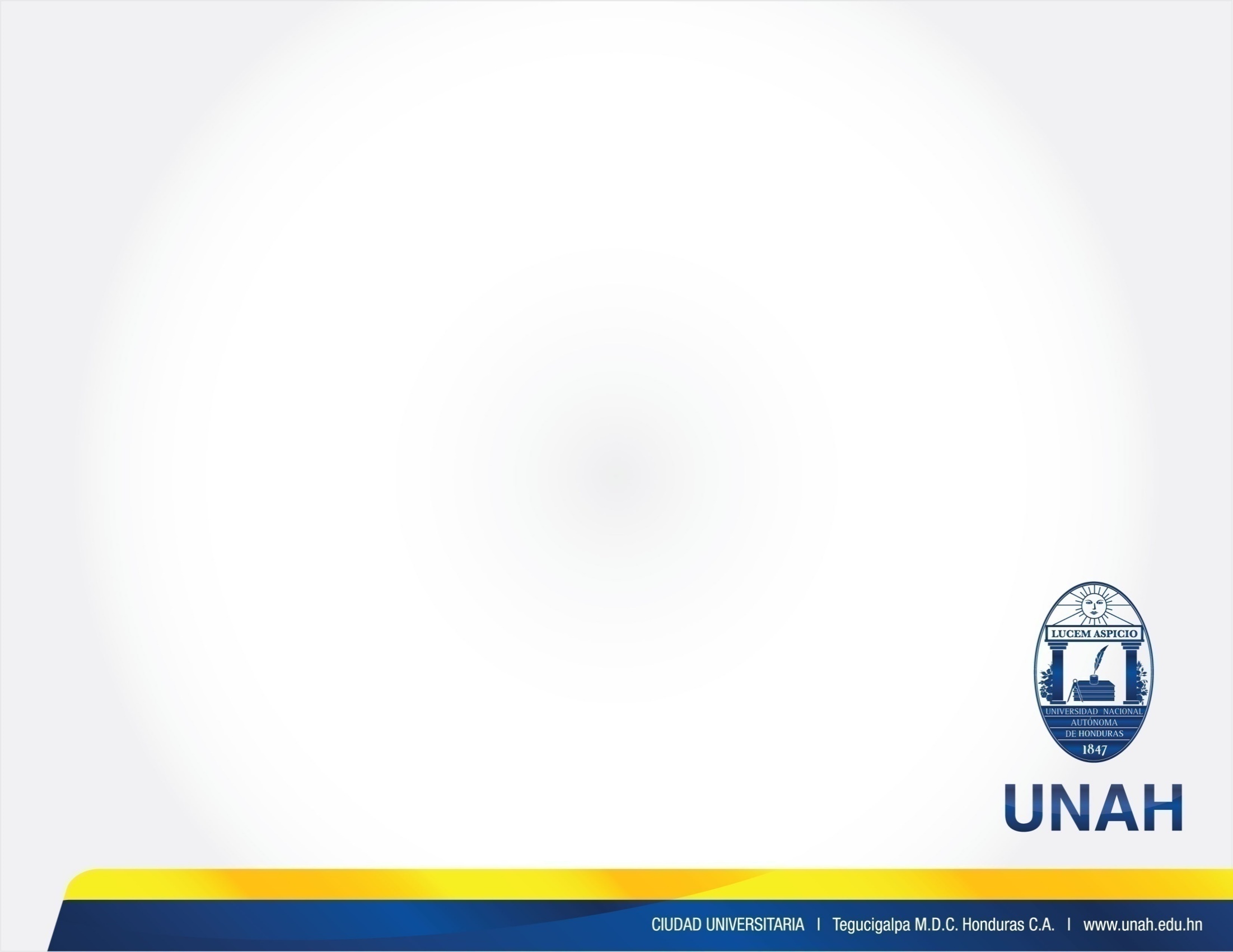 Bienvenidos al curso de inducción a la modalidad 
de educación a distancia de la UNAH
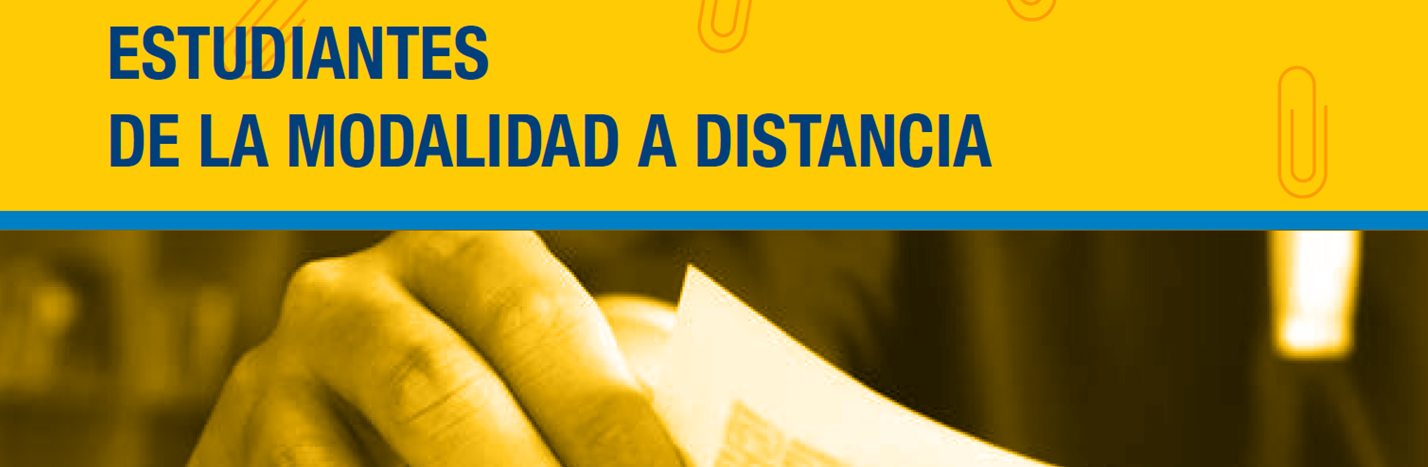 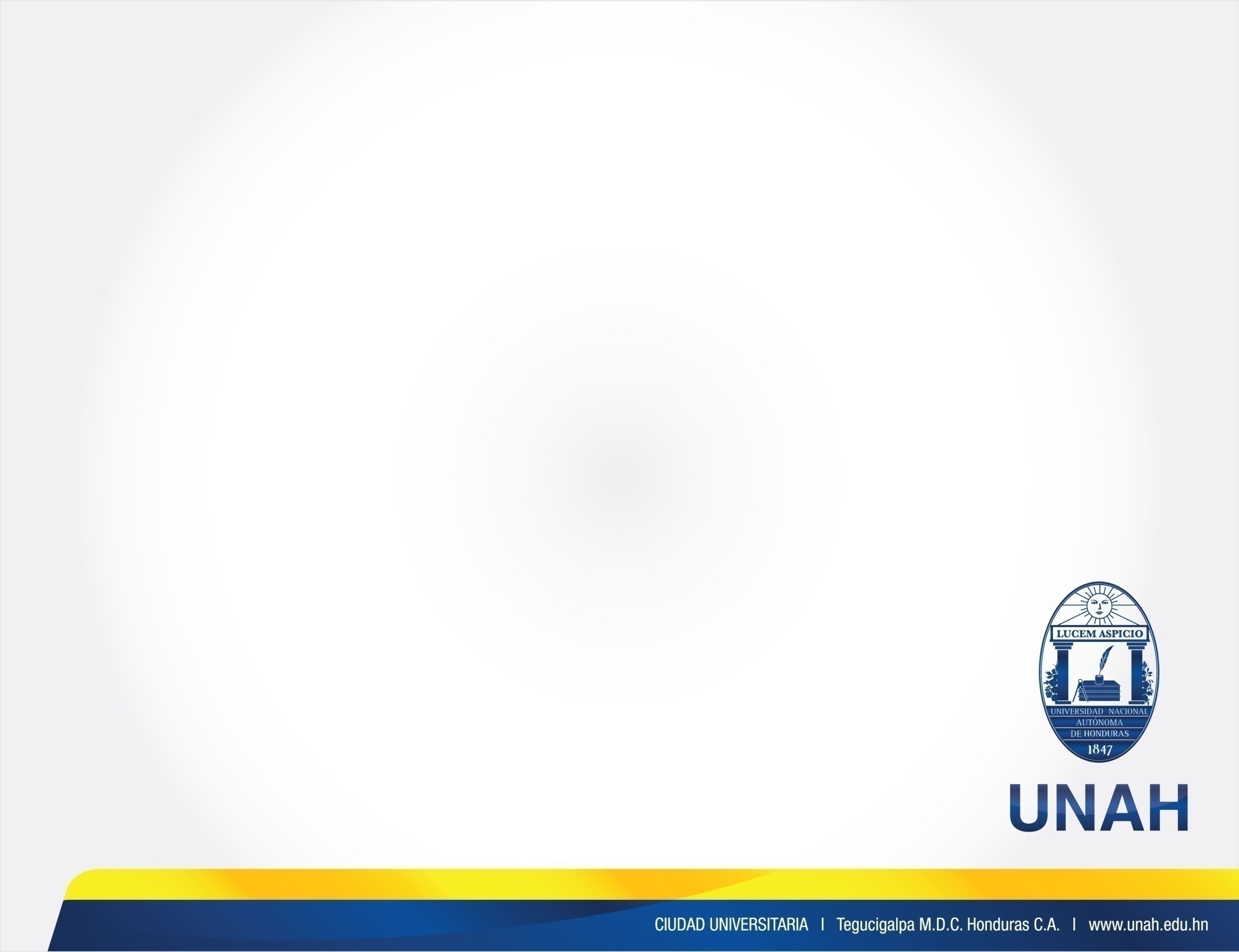 Objetivos de la inducción a los estudiantes de primer ingreso a la modalidad de educación a distancia
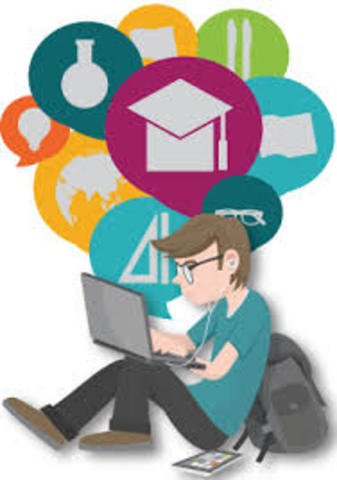 a) Desarrolle conocimientos y habilidades tecnológicas de la modalidad a distancia durante el desarrollo de su vida estudiantil para el logro del éxito académico.

b) Construya su aprendizaje a partir de la comunicación permanente con su tutor, del uso de las herramientas propias de la plataforma virtual, desarrollo de actividades y trabajo con los compañeros.
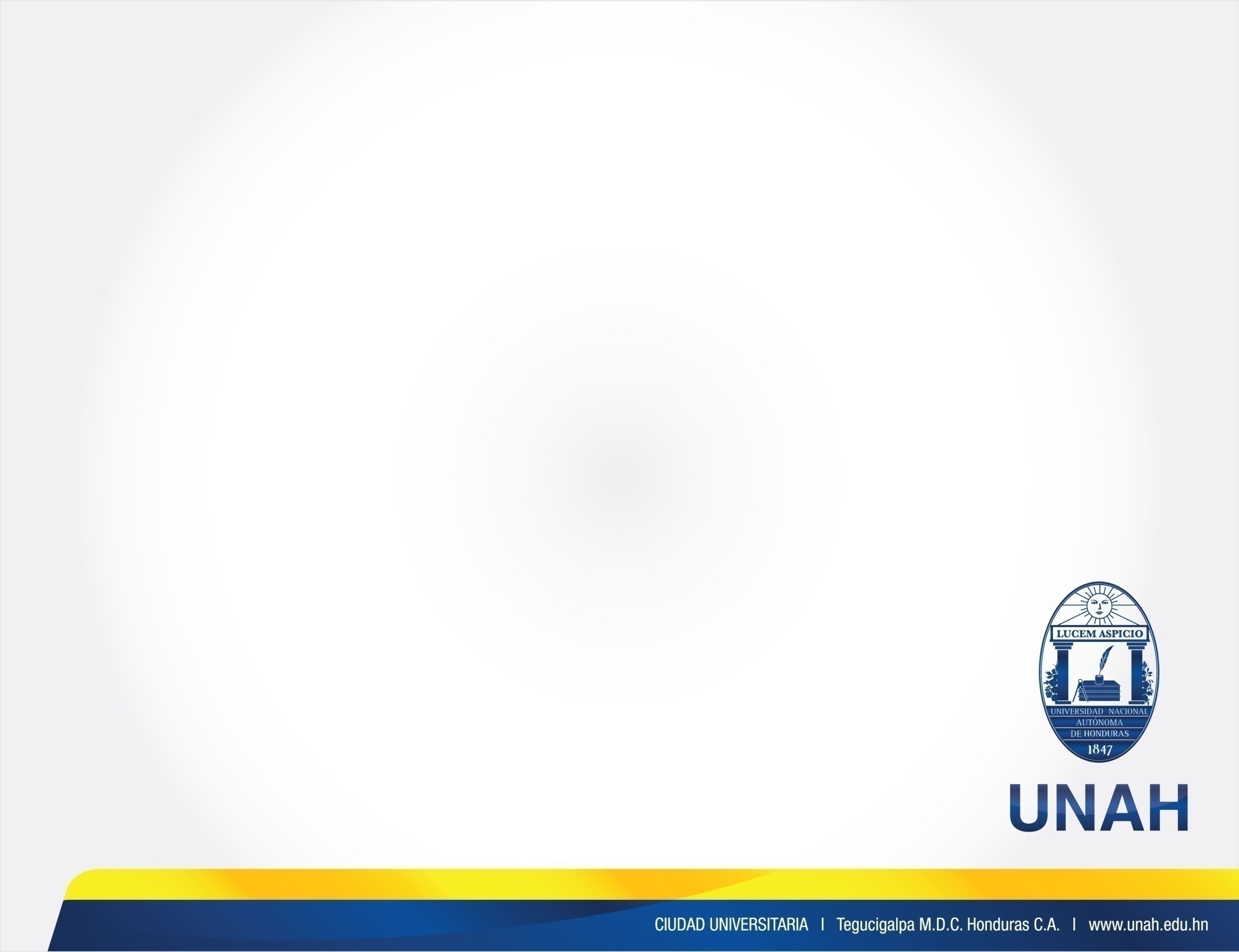 Es una modalidad de estudio o proceso de formación mediada por diversas tecnologías, con la finalidad de promover el aprendizaje sin limitaciones de ubicación, ocupación o edad de los estudiantes. 

Es un estudio autodirigido por el estudiante, quien debe planificar y organizar su tiempo, material didáctico para responder a las exigencias de su espacio de aprendizaje.
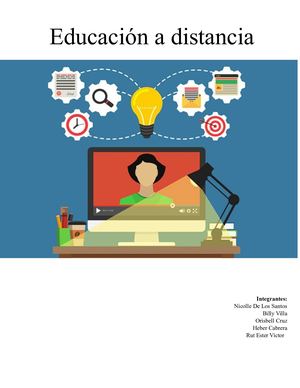 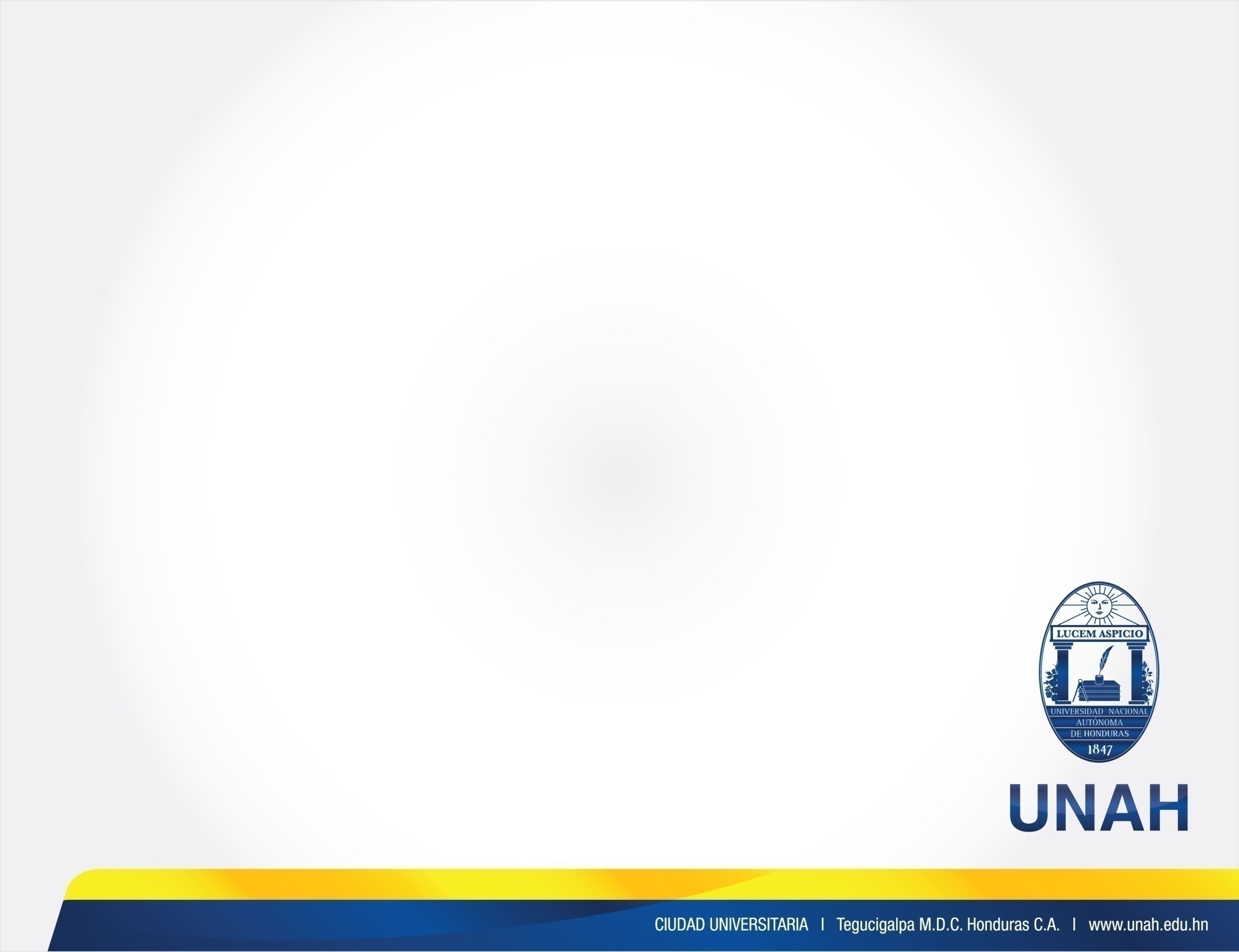 Comunicación entre tutor - estudiantes y de estudiantes entre sí en la modalidad
Sincrónico: es la comunicación que se realiza en tiempo real (conversaciones personales, video conferencias, talleres, chats, teléfono, encuentros presenciales).
Asincrónico: es la comunicación que se realiza de manera diferida en tiempo y espacio (correo electrónico y foros).
Recomendaciones durante la tutoría asincrónica: 
Utilice su correo electrónico, aula virtual, teléfono y WhatsApp, como medios para consultas al tutor. 
Respete el horario de atención del tutor para solicitar las orientaciones de los contenidos de la asignatura y tareas. 
Organice su tiempo para que cumpla con la entrega de las tareas, investigaciones, proyectos, entre otros. 
Estudie los temas asignados y presente sus consultas de estos al tutor.
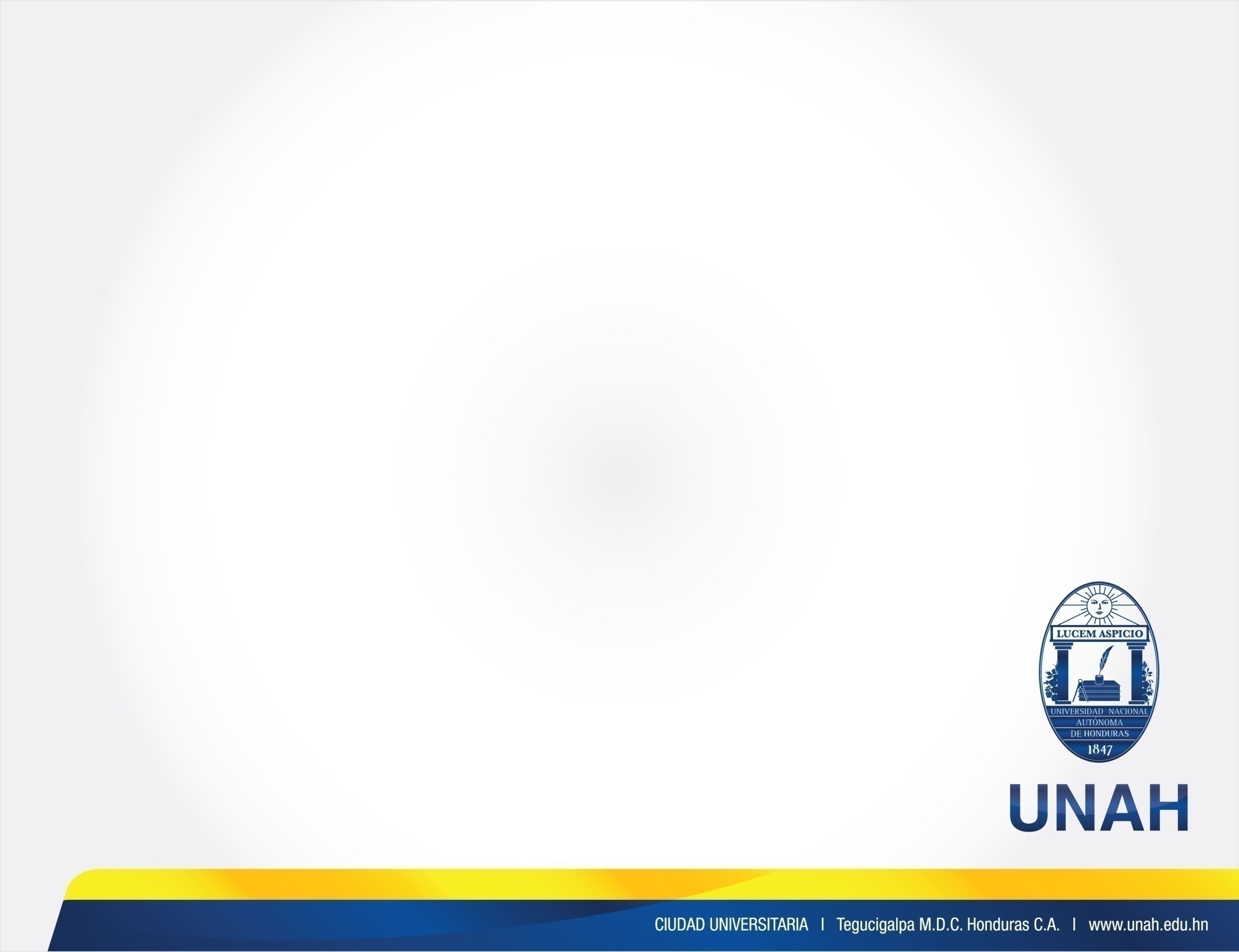 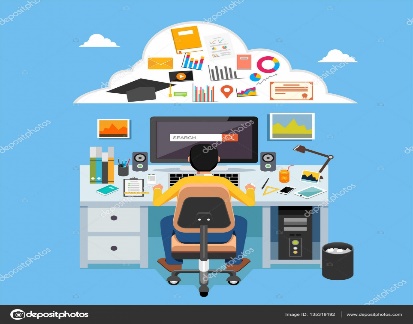 Fundamentos de la educación a distancia
Aprendizaje autónomo:
Para la autonomía en el aprendizaje se requiere disciplina, planificación, decisión, organización, persistencia, motivación, evaluación y rendición de cuentas. 
Un estudiante autónomo debe ser capaz de utilizar los recursos tecnológicos que esta modalidad, de acuerdo con la flexibilidad de horarios para el estudio.
La modalidad a distancia, mediada por el aprendizaje autónomo supone un alto grado de interés, responsabilidad y voluntad del estudiante, le exige  poner en juego capacidades de:
Lectura comprensiva
Identificación y solución de problemas
Análisis y crítica
Investigación y comunicación- interacción permanente.
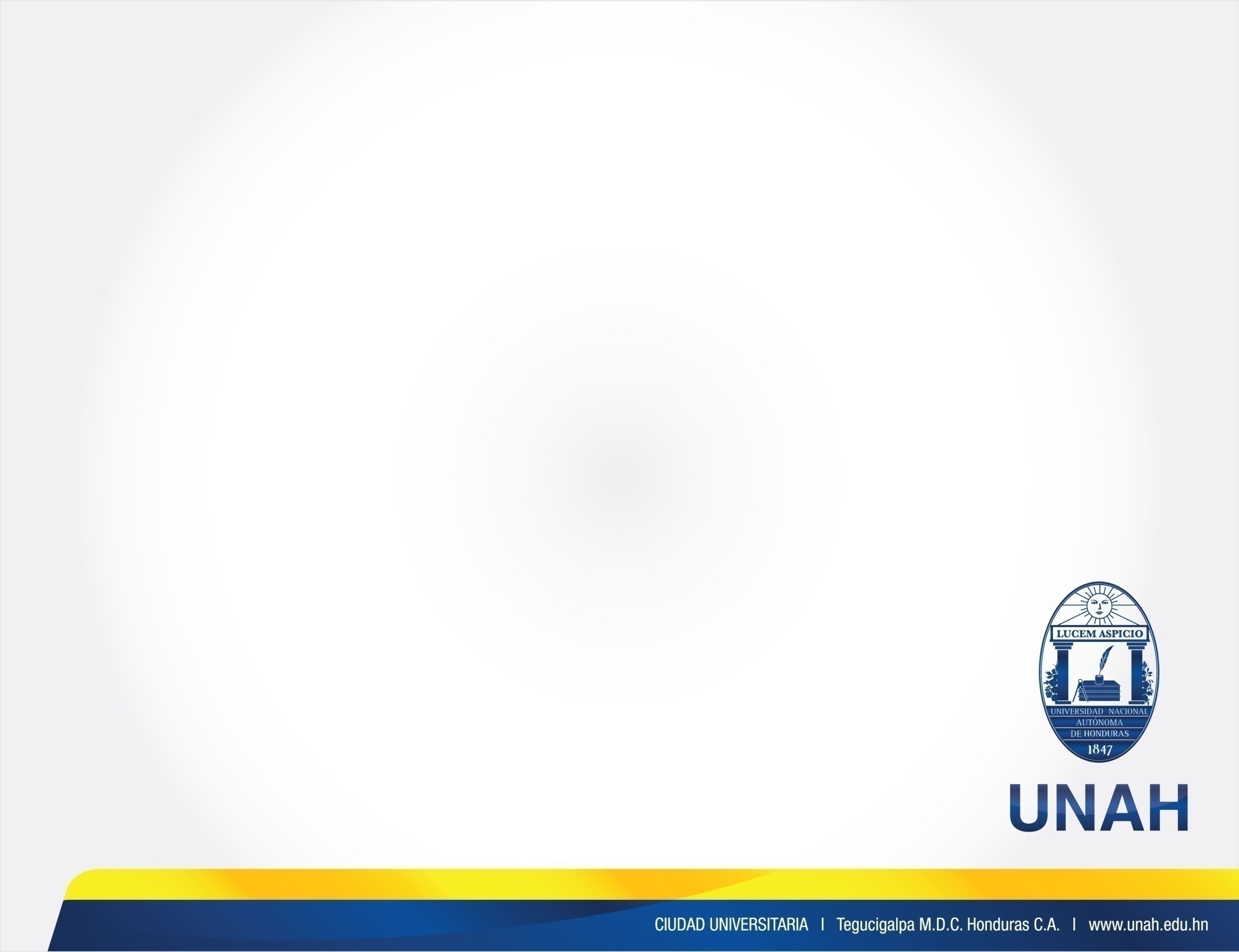 Para la realización de trabajos colaborativos tener presente:

Cada miembro del equipo se debe hacer responsable de aportar siempre para el desarrollo de la actividad.
Debe generarse una comunicación abierta y flexible entre los integrantes del grupo.
El éxito individual está ligado al éxito del grupo así que sus participaciones deben darse se manera responsable para que el grupo alcance sus metas.
Respeto en las participaciones y aportaciones.
Aprender los contenidos temáticos y a la vez desarrollar habilidades para interactuar y funcionar como parte de un grupo.
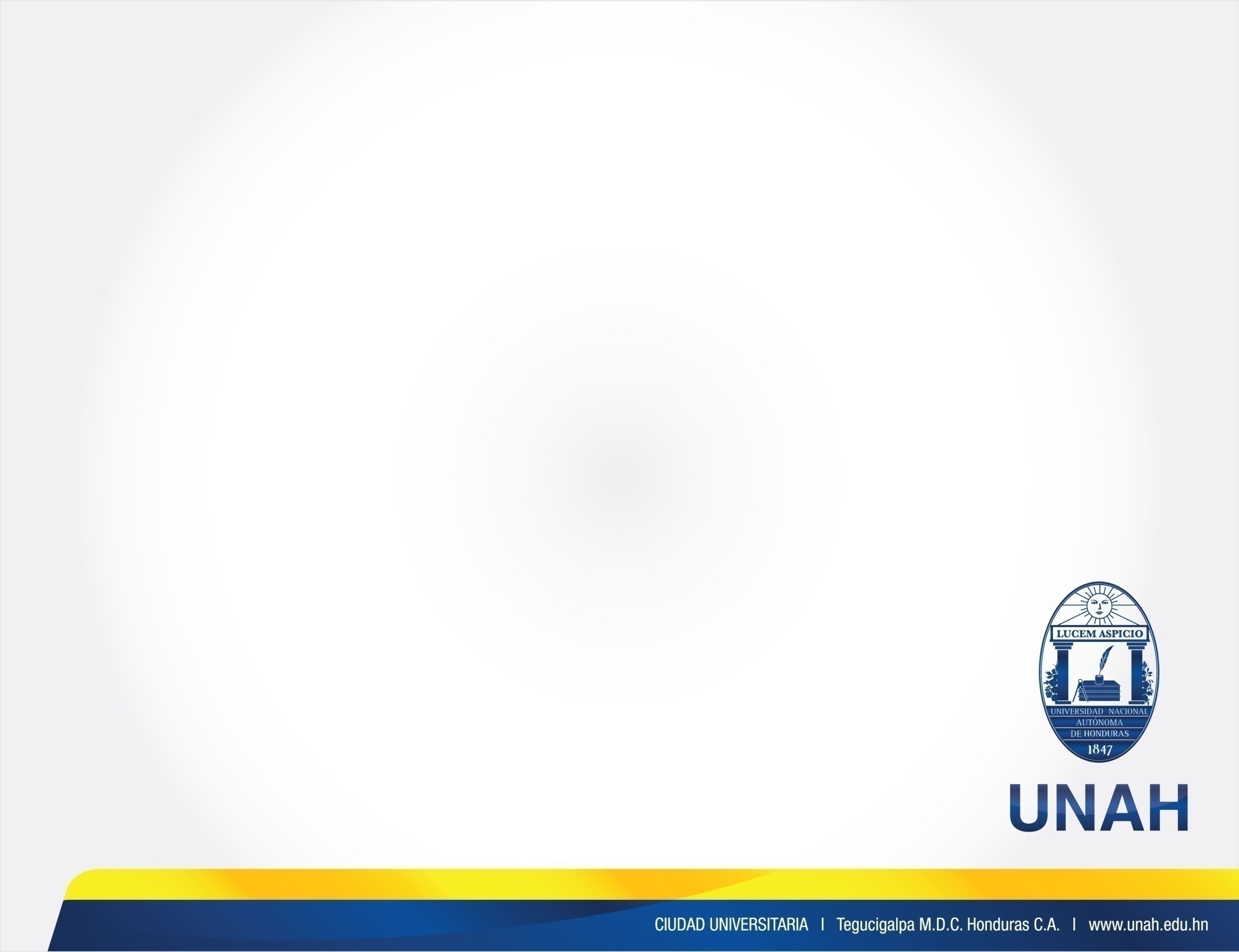 Tutorías
Son los espacios destinados para poder compartir con su tutor las dudas que se tengan sobre la temática o sobre el diseño de alguna actividad o tarea, también para evaluar los avances en el proceso de formación y socialización de resultados, se programan de manera sincrónica o asincrónica.

En el documento respuesta de la Unah a los retos de la educación a distancia se plantea que:
El tutor es el encargado de orientar, acompañar y evaluar el proceso del estudiante. Cuenta con las competencias para realizar su función en los diferentes escenarios que se proponen en la modalidad a distancia; es quien posibilita la comunicación didáctica, con su acción facilita la construcción personal y colaborativa del conocimiento.
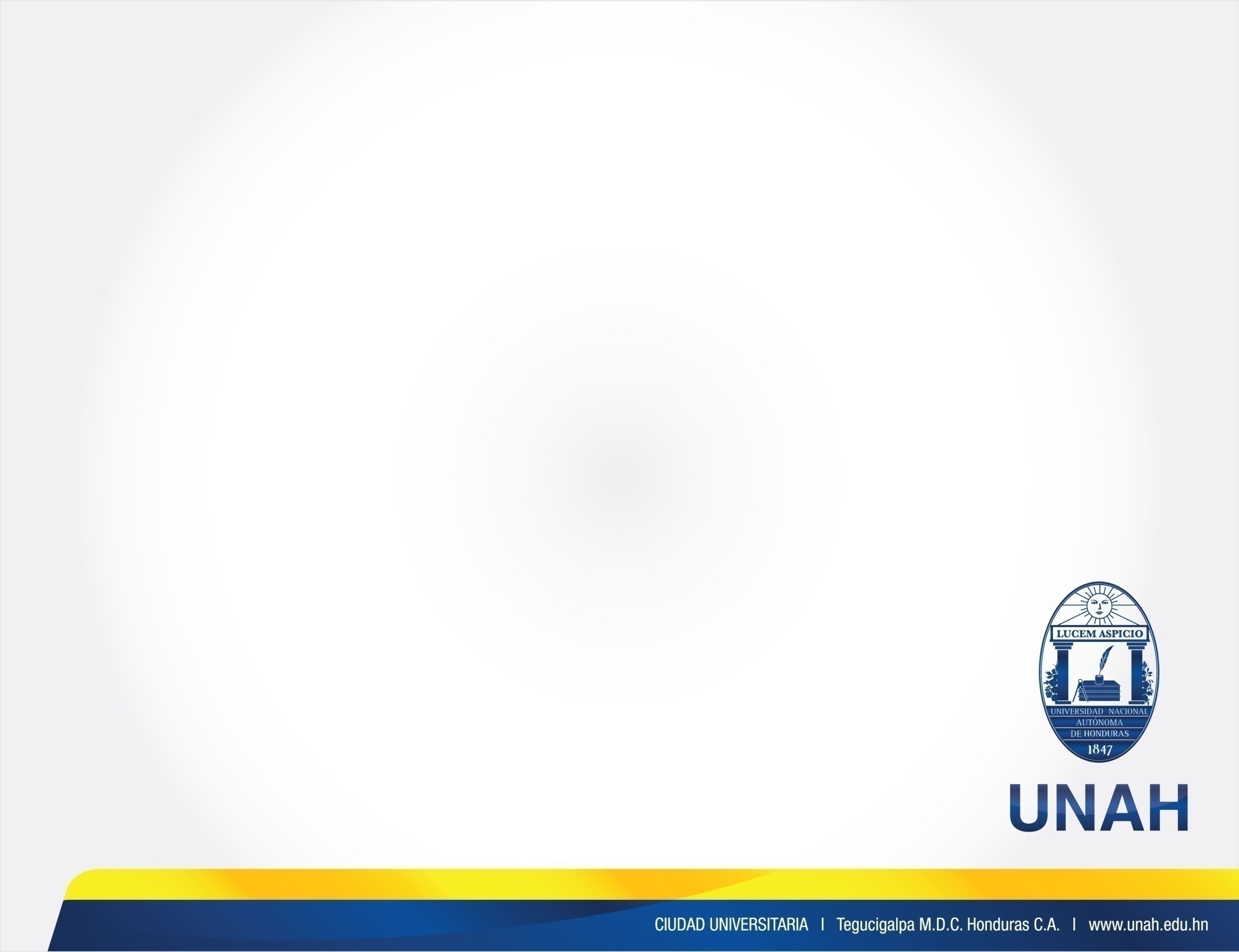 Los encuentros presenciales son asesorías para el fortalecimiento del aprendizaje, que puede realizar de manera individual, pequeños grupos o grupo general, se programan presenciales o a distancia de forma sincrónica es decir en tiempo real y asincrónica, que implica una respuesta diferida. 
Las tutorías tanto presenciales como a distancia apuntarán a favorecer el intercambio cognitivo y experiencial , el diálogo, la reflexión y la construcción colaborativa del conocimiento.

El estudiante tiene compromisos: 
Debe poner en juego sus capacidades y habilidades para aprender de manera autónoma y dentro de una nueva dinámica de interactividad con el proceso educativo y con la realidad mediada por materiales didácticos y por la plataforma virtual (Campus virtual). 
Debe ser activo en el proceso de aprendizaje para adquirir grados de autonomía para la gestión del tiempo, el espacio y el ritmo personal de estudio.
Tiene los mismos derechos y deberes de un estudiante presencial.
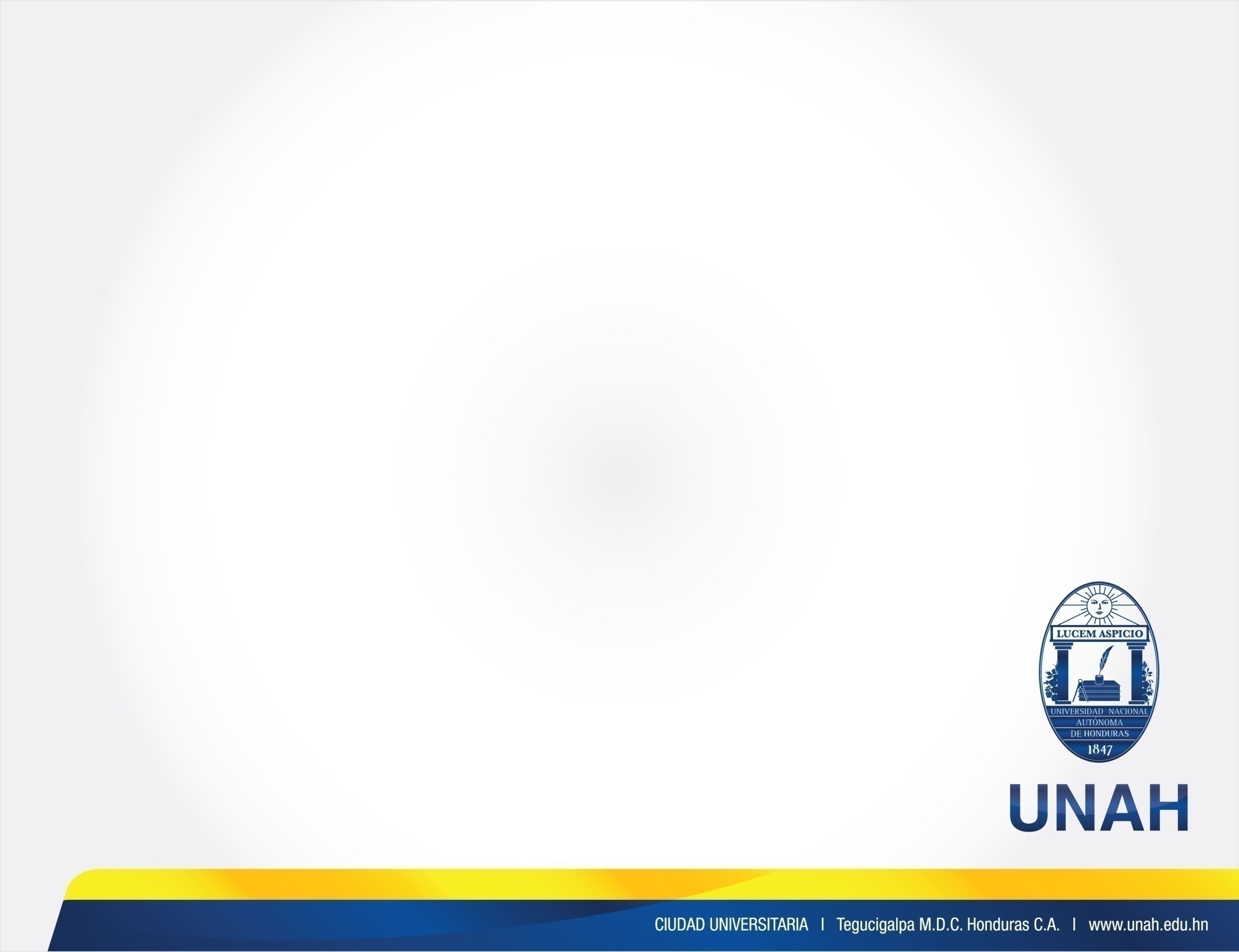 A futuro podrá matricular asignaturas  en las expresiones:
Semipresencial con mediación virtual: que es la combinación entre las modalidades presencial y a distancia, en una misma asignatura: semanas presenciales y semanas en línea.

Virtual: desarrollo de la asignatura en línea a través de la plataforma virtual (Campus virtual) de la Unah, que son espacios de comunicación que permiten el intercambio de información y conocimientos, que hace posible la creación de un contexto de enseñanza – aprendizaje en el que se facilita la cooperación de tutores a estudiantes y de estos entre sí.
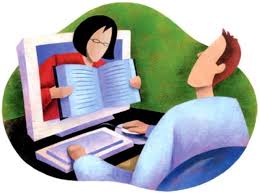 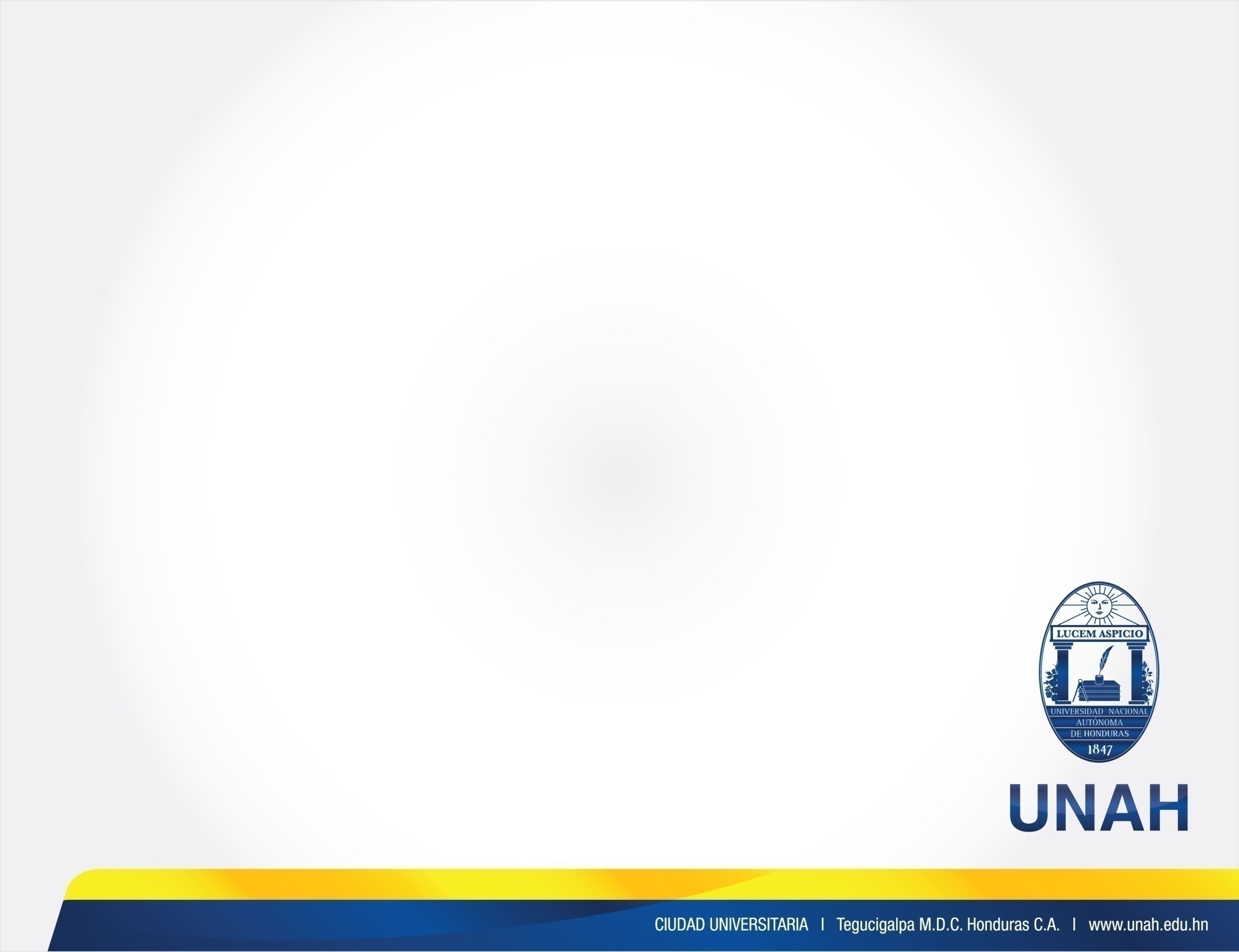 Centro de Recursos de Aprendizaje de Educación a Distancia Craed 

Es el espacio físico para el desarrollo de la Educación Superior facultado de la ejecución de los programas y proyectos académicos de la modalidad a distancia por la Universidad Nacional Autónoma de Honduras.
Actualmente se cuenta con ocho (8) Craed a nivel nacional, siendo los siguientes:
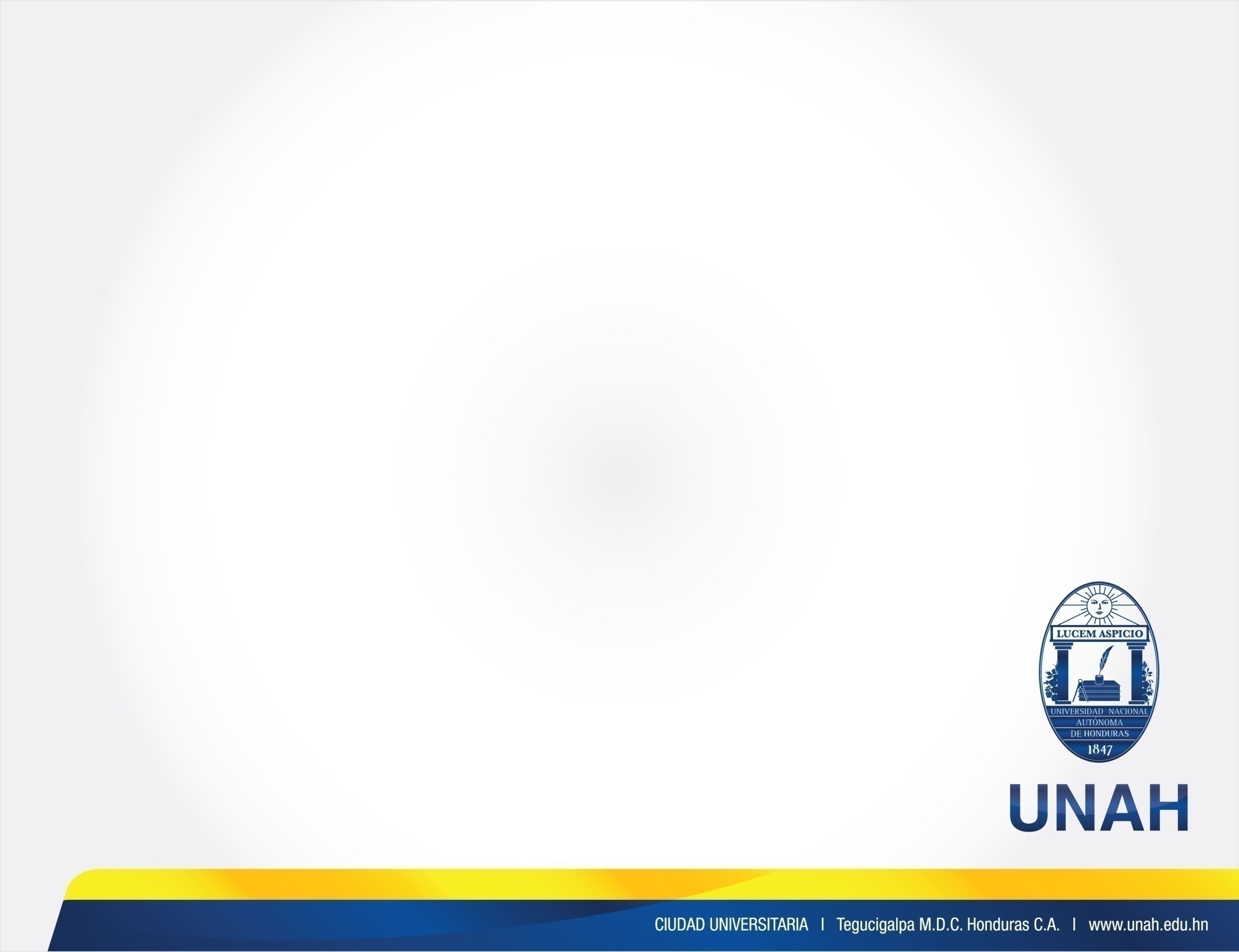 Matrícula 
El Sistema de educación a distancia funciona con tres períodos académicos anuales de 15 semanas cada uno, donde el estudiante puede matricular las asignaturas de acuerdo al índice, estas se desarrollarán en cada semana, dichas semanas se denominan A y B; en las cuales deberá asistir a las tutorías los sábados y domingos, cada tutoría tiene una duración de cuatro (4) horas. 
Recomendaciones 
Matricule las asignaturas según el orden del plan de estudios, preséntese en las aulas de tutoría indicadas en la Forma 003, cualquier inconveniente abóquese al especialista de enlace del Craed.
Asista a las tutorías con el material de estudio leído anticipadamente, plantee sus dudas sobre los contenidos a su tutor durante la tutoría, organice su tiempo para poder cumplir sus obligaciones. 
Conserve la Forma 003 de su matrícula para cualquier gestión académica y administrativa.
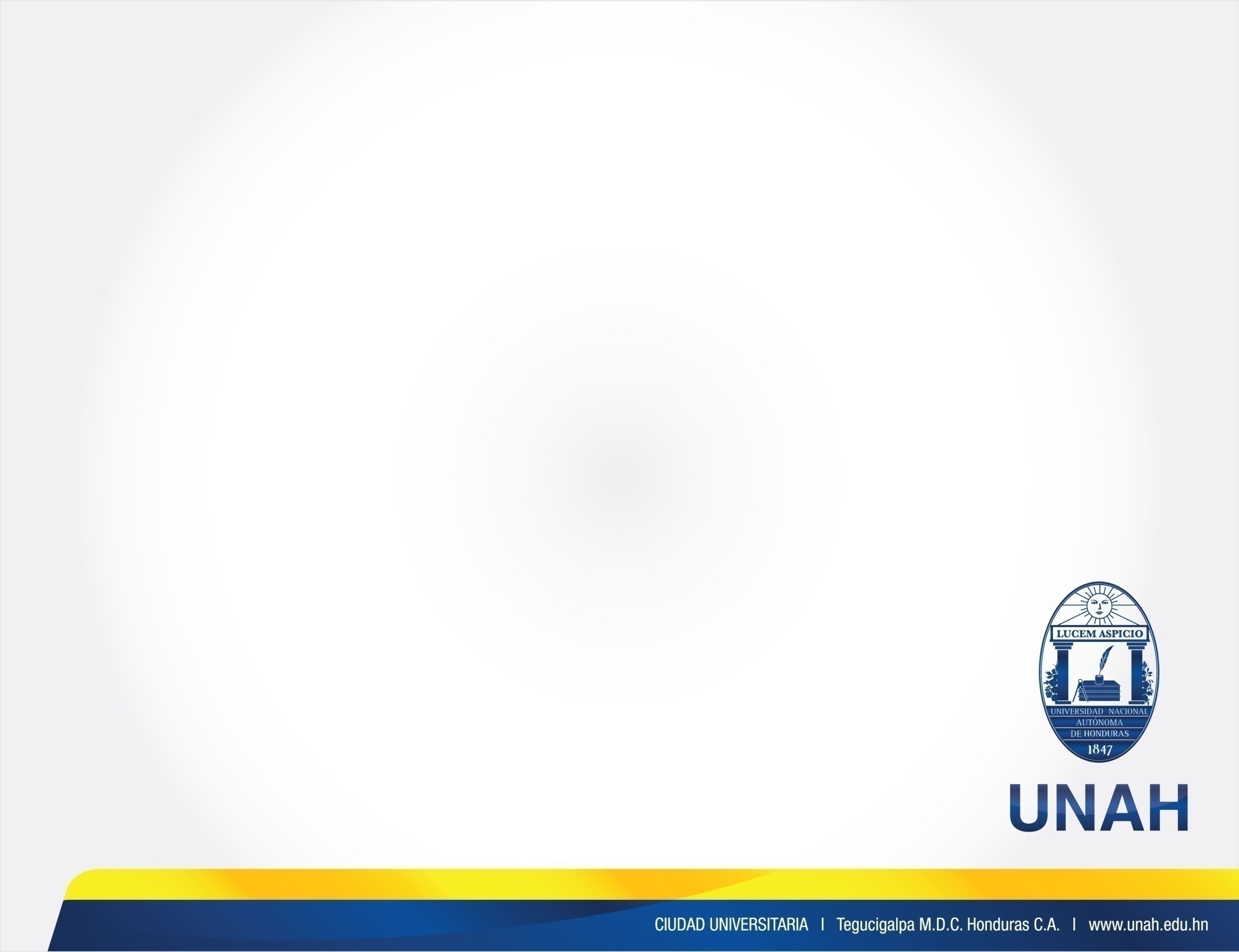 Todo estudiante debe…
Todo estudiante del sistema de educación a distancia debe cursar el Curso de inducción a la modalidad de educación a distancia, donde obtendrá los conocimientos, habilidades y actitudes necesarias para el éxito en esta modalidad, puede cursarlo ingresando al siguiente enlace: campusvirtual.unah.edu.hn 

Participe en el Curso de introducción a la vida universitaria (CIVU)
La VOAE recomienda que asista a este curso en el transcurso del primer año de la carrera con el fin de mejorar su conocimiento respecto a la UNAH en todos sus niveles. 

Este curso es un requisito de graduación, se recomienda guardar la constancia hasta el momento que egrese. Para matricularse puede abocarse a las oficinas de VOAE para más información. 

Solicite su historial académico 
Lleve un registro oficial de sus asignaturas aprobadas para evitar futuros problemas de matrícula, le recomendamos revisar su historial en línea y corroborar la nota antes de realizar el proceso de inscripción de asignaturas; puede solicitar una copia física de su registro estudiantil en la Universidad al finalizar cada año académico.
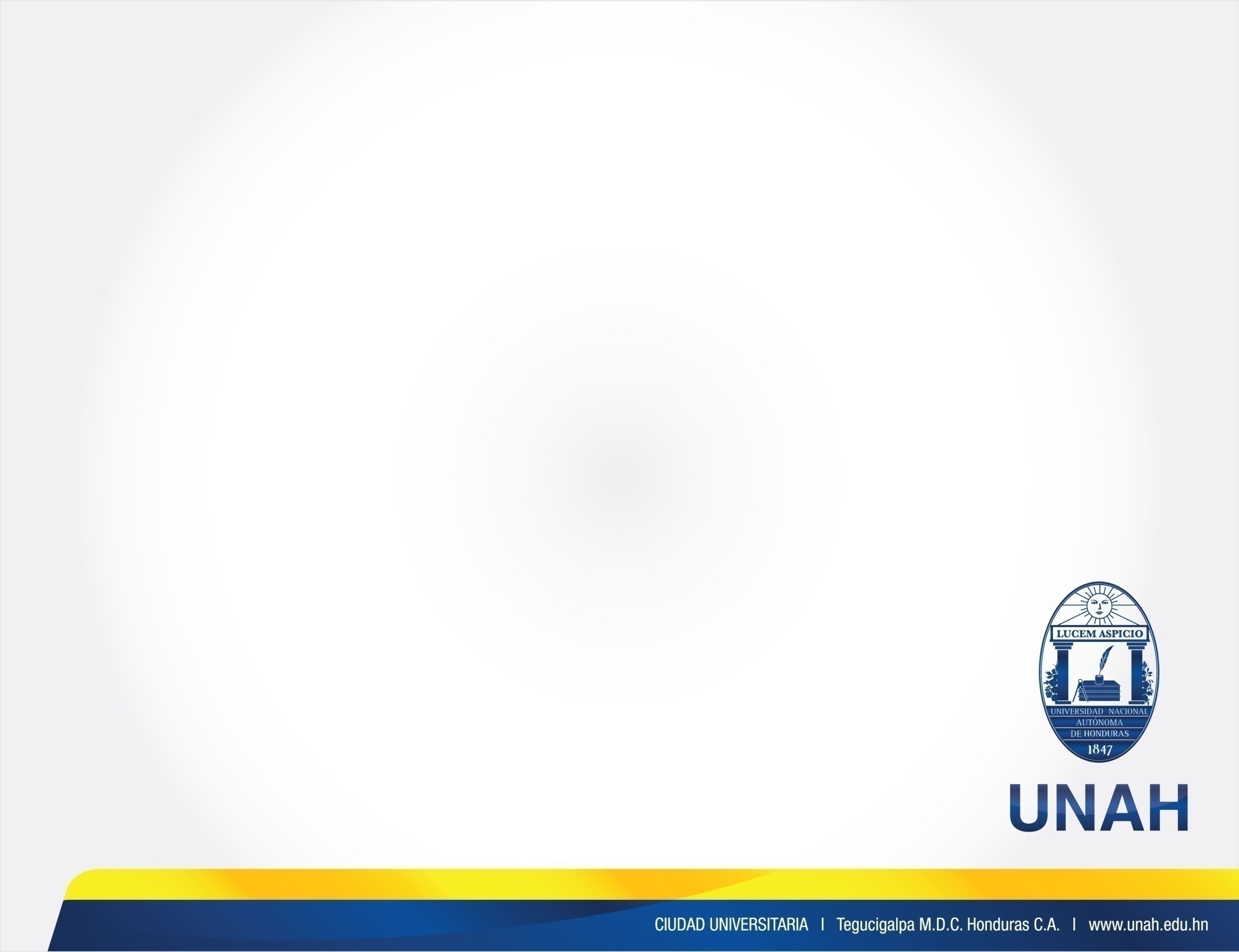 Todo estudiante debe evitar… 
Abandonar una asignatura sin haberla cancelado 
La Unah establece un período de tres semanas para que pueda realizar la cancelación de sus asignaturas. También existe un espacio de un mes antes de finalizar el período académico en que puede realizar cancelación de asignaturas por causa justificada que debe ser debidamente documentada y presentada ante su coordinador de la carrera con un mes de antelación. 

Realizar los procedimientos fuera de tiempo 
Recuerde revisar el Calendario académico de la UNAH que le permita realizar sus tramites en tiempo y forma (pago de matrícula, cancelación de asignaturas, cambio de carrera o de centro y exámenes de suficiencia) y así evitar perder las fechas para realizar sus tramites académicos.
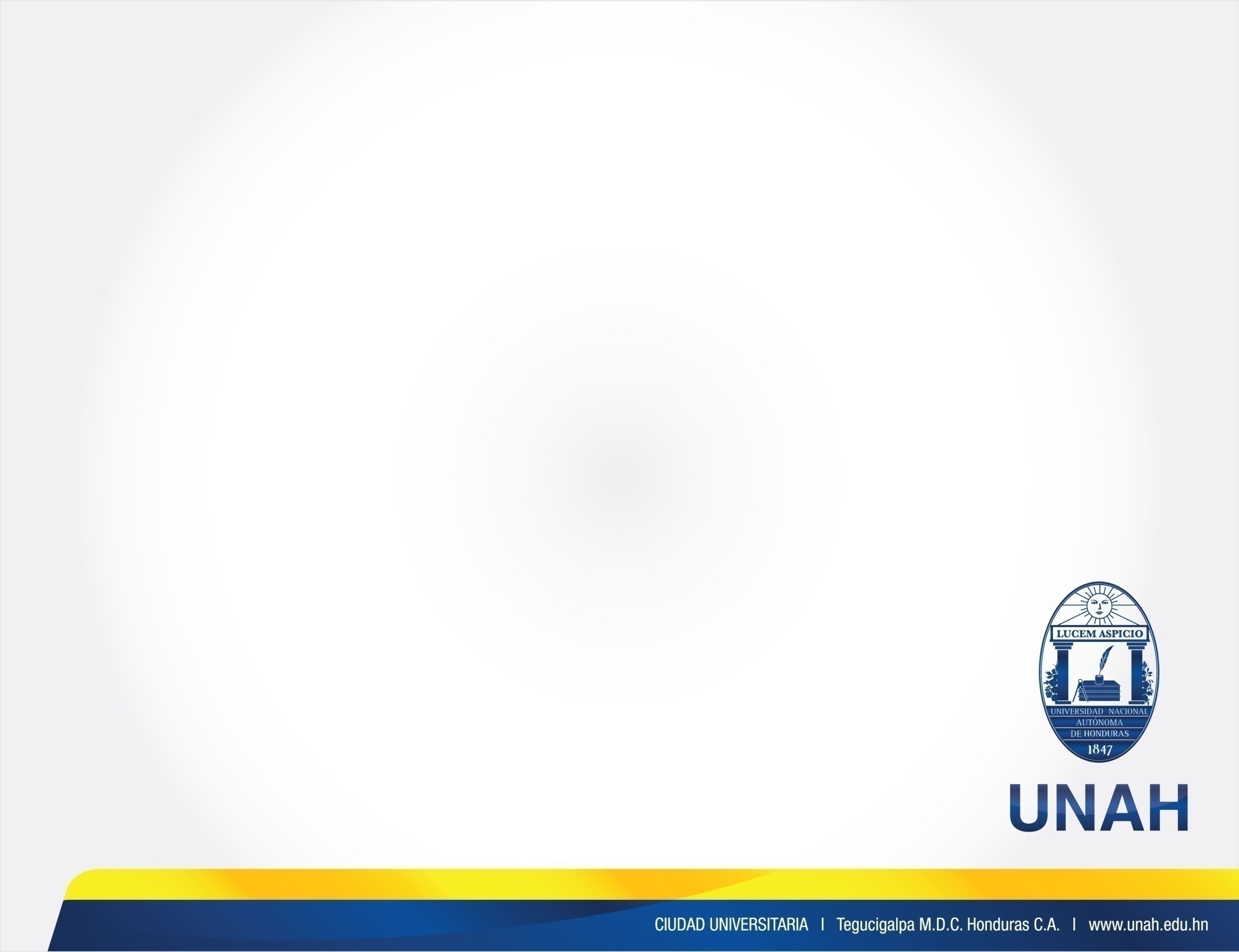 Enlaces de interés 
www.unah.edu.hn
sed.unah.edu.hn
www.facebook.com/sed.unah.edu.hn
www.twitter.com/unah_oficial 
https://voae.unah.edu.hn/
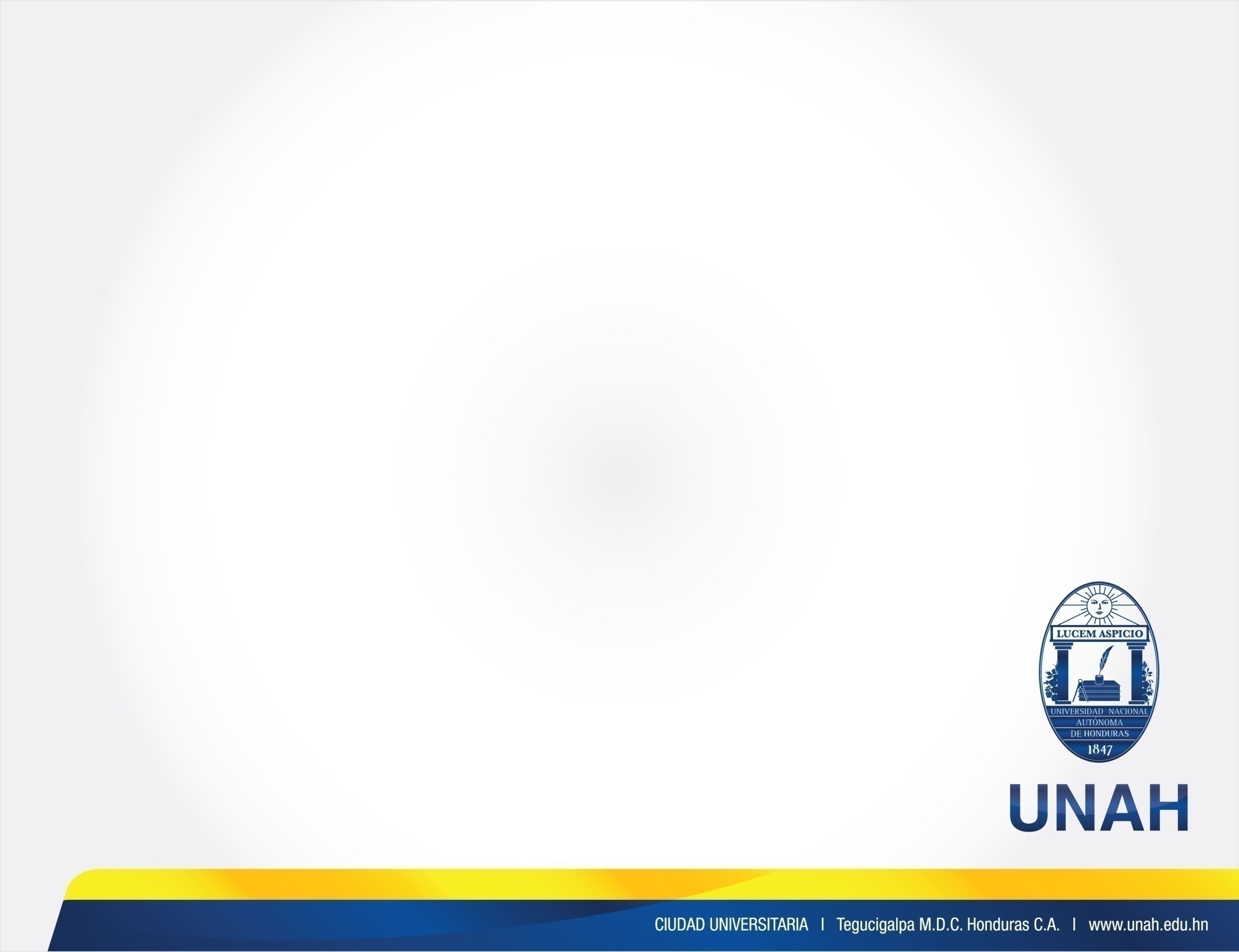 ¡Gracias 
por su atención!





SED-UNAH